Supplementary photos for EyePath unknowns
Note: not all cases have supplementary photos. 
Refer to EyePathUnknowns spreadsheet, Column E to see if one of these photos is relevant to your class session.
EP5.53
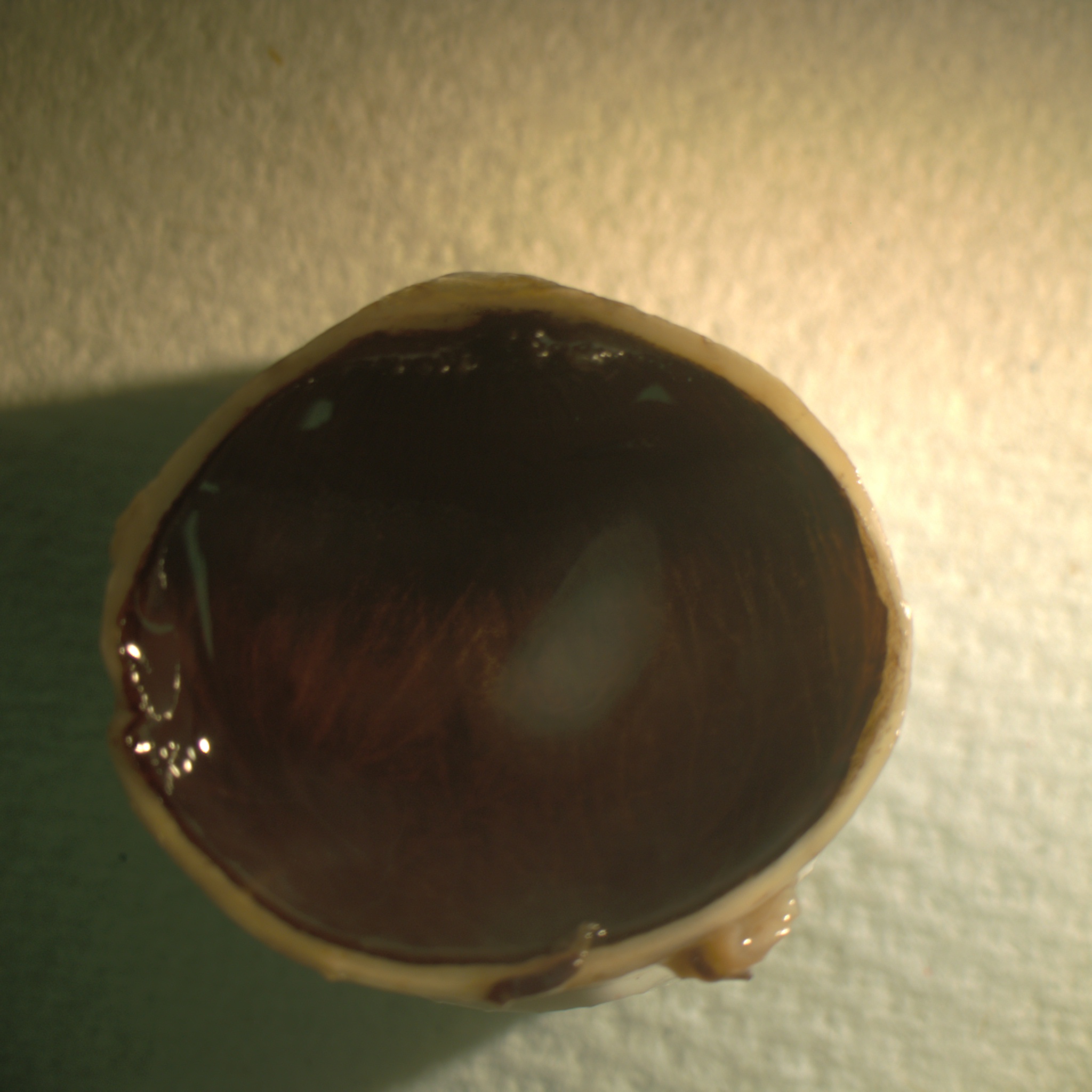 EP5.44-45
EP2-92
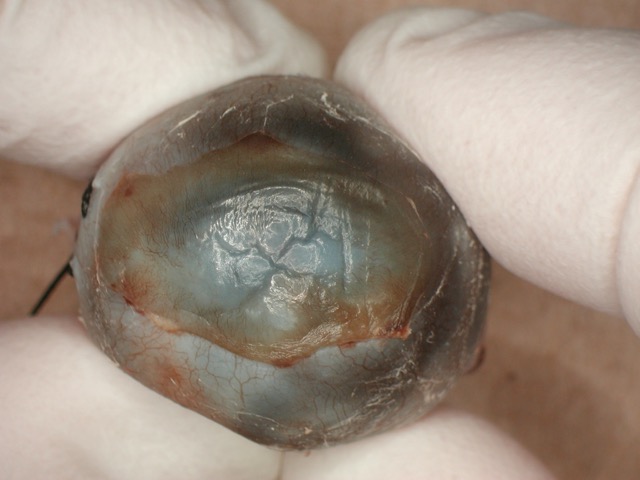 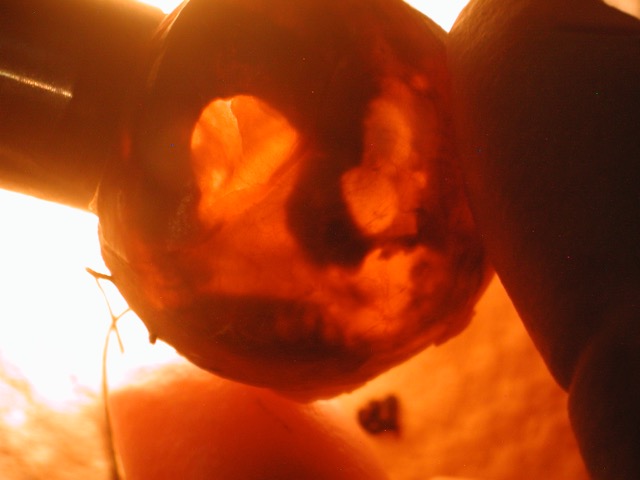 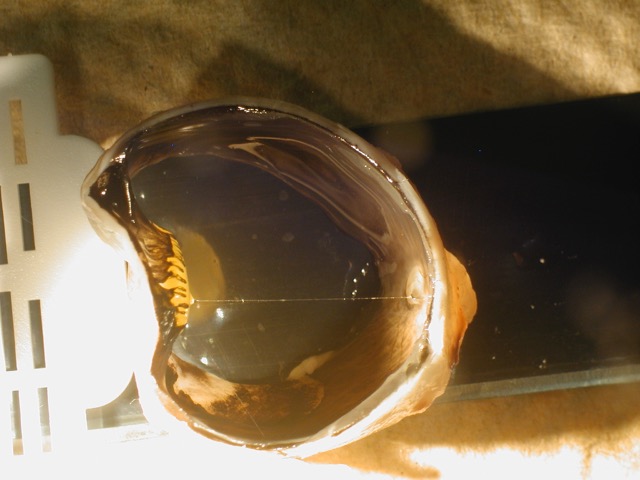 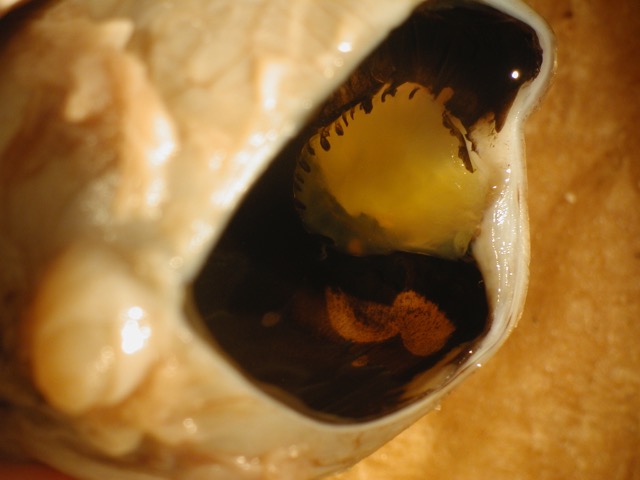 Two different patients with proptosis
EP7.30-EP7.31
EP7.32-EP7.40
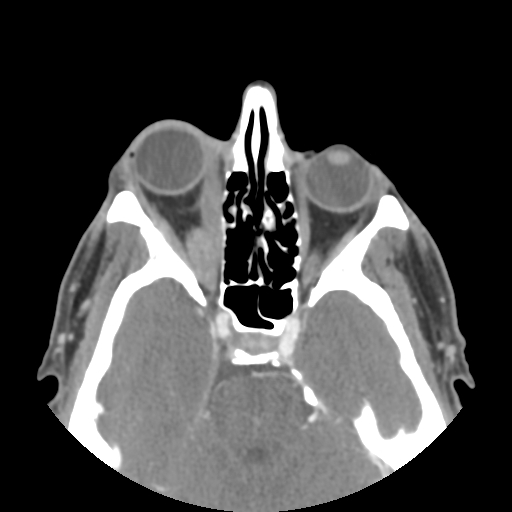 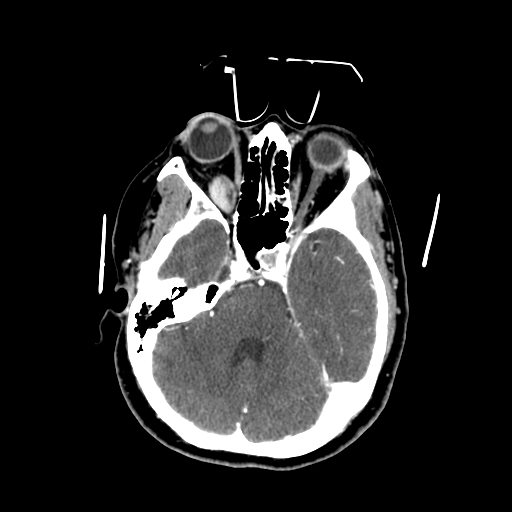 EP7.85
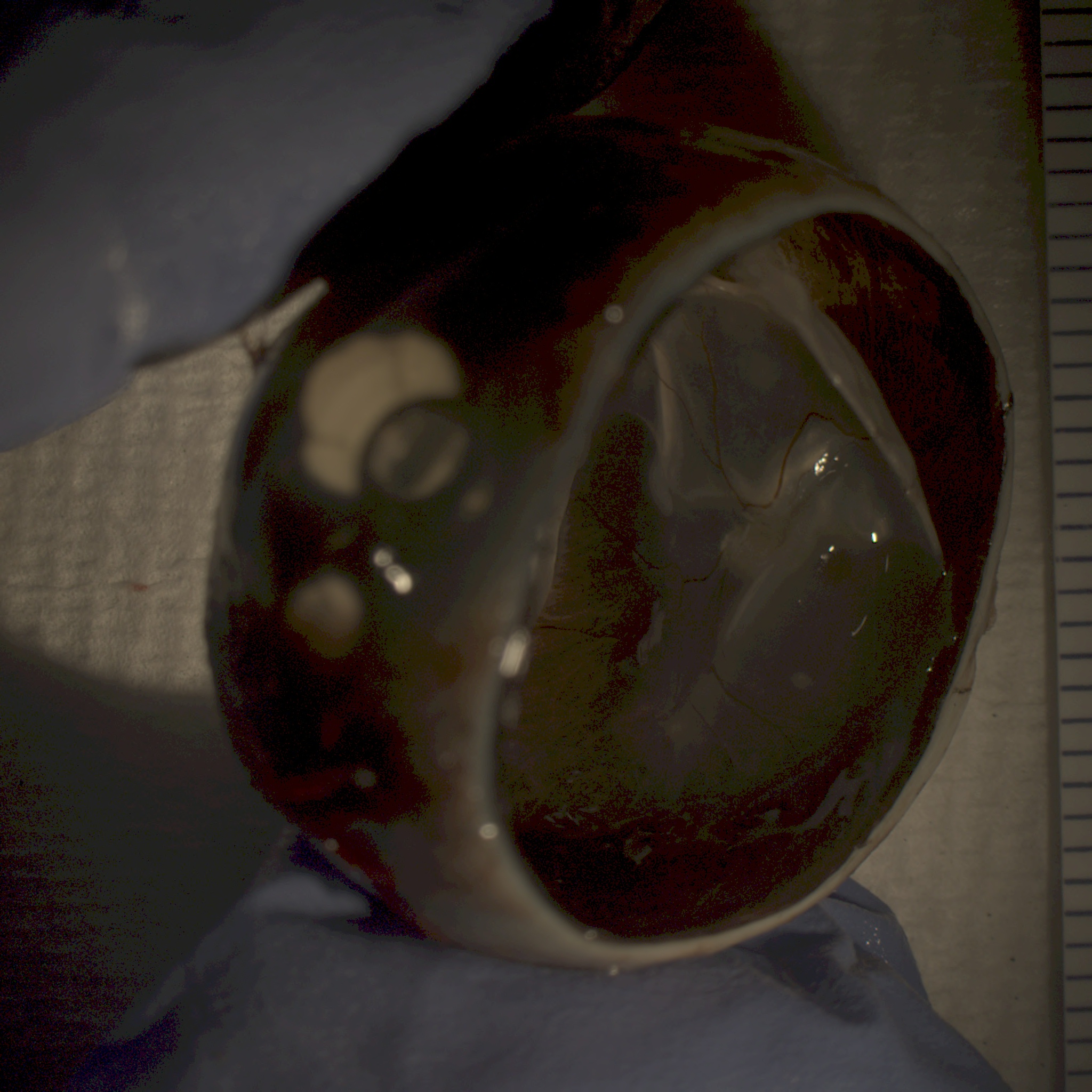 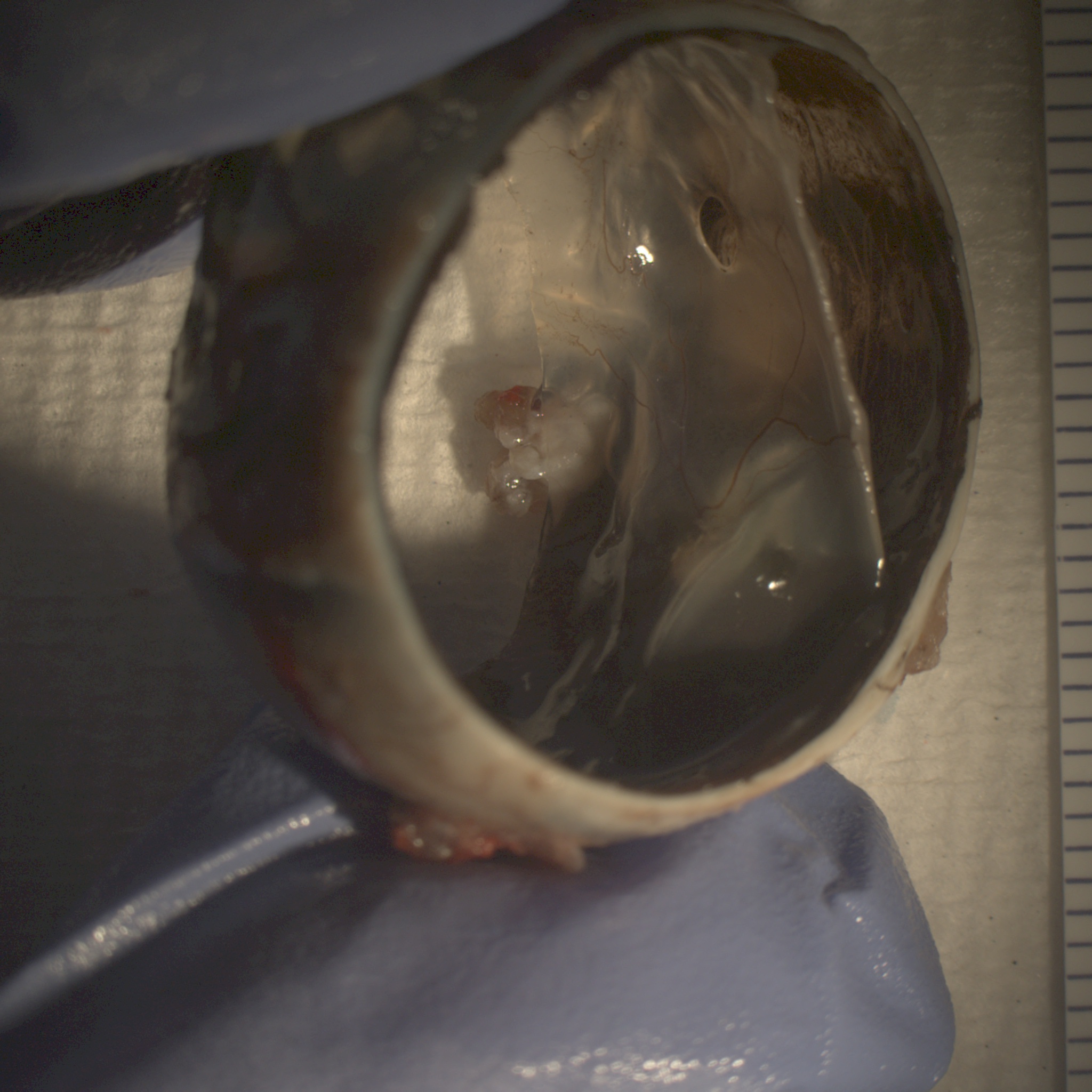